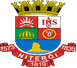 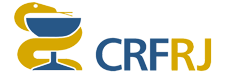 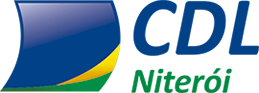 FUNDAÇÃO MUNICIPAL DE SAÚDE DE NITERÓI
VICE-PRESIDÊNCIA DE ATENÇÃO COLETIVA, AMBULATORIAL E DA FAMÍLIA
DEPARTAMENTO DE VIGILÂNCIA SANITÁRIA E CONTROLE DE ZOONOSES
SEÇÃO DE MEDICAMENTOS E CORRELATOS
Chefe do Departamento de Vigilância Sanitária e Controle de Zoonoses: 
Dr. Francisco de Faria Neto

Seção de Medicamentos e Correlatos:
Érica Rangel de Azevedo Prevot
Itamara Bezerra de Moura Santos
João Carlos Gomes Felipe
Marialda S. Sobral Chicrala
Paulo Rafael Agra Ferreira

Setor Jurídico do Departamento de Vigilância Sanitária e Controle de Zoonoses:
Dra. Nathália Cristina da Silva Vilela – Procuradora da FMS
Dr. Alberto Jucelino Pereira Junior - Advogado
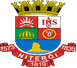 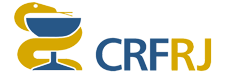 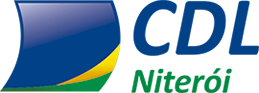 Érica Rangel de Azevedo Prevot – CRF-RJ 11500

 Graduação em Farmácia com Habilitação em Farmácia Industrial – UFF/2006
 Habilitação em Farmácia Bioquímica com Ênfase em Análises Clínicas – UFF/2007
 Curso de Formação de Oficiais Convocados da Aeronáutica  (III COMANDO AÉREO REGIONAL) - 2009
 Curso de Especialização sob a Forma de Treinamento em Serviço para Farmacêuticos Hospitalares nos Moldes de Residência – UFF/2009
Curso de Atualização em Farmacologia (Associação Brasileira de Farmacologia – ABF) - 2007
IMPLEMENTAÇÃO DE SERVIÇOS FARMACÊUTICOS EM FARMÁCIAS E DROGARIAS: ADEQUAÇÕES ESTRUTURAIS E DOCUMENTAIS
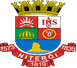 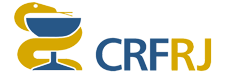 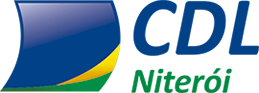 RDC ANVISA Nº 44  17 DE AGOSTO DE 2009
critérios e condições mínimas para o cumprimento das Boas Práticas Farmacêuticas para o controle sanitário
CAPÍTULO I – DAS DISPOSIÇÕES INICIAIS
do funcionamento, da dispensação e da comercialização de produtos e da prestação de serviços farmacêuticos em farmácias e drogarias
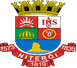 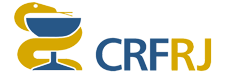 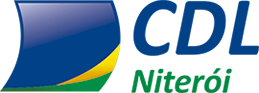 RDC ANVISA Nº44 -17 DE AGOSTO DE 2009
CAPÍTULO III – DA INFRAESTRUTURA FÍSICA
Seção III – Do Ambiente Destinado aos Serviços Farmacêuticos 

Art. 15. O ambiente destinado aos serviços farmacêuticos deve ser diverso daquele destinado à dispensação e à circulação de pessoas em geral, devendo o estabelecimento dispor de espaço específico para esse fim.
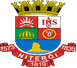 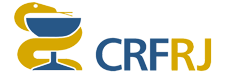 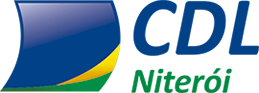 RDC ANVISA Nº44 -17 DE AGOSTO DE 2009
§1º O ambiente para prestação dos serviços que demandam atendimento individualizado deve garantir a privacidade e o conforto dos usuários, possuindo dimensões, mobiliário e infraestrutura compatíveis com as atividades e serviços a serem oferecidos. 

§2º O ambiente deve ser provido de lavatório contendo água corrente e dispor de toalha de uso individual e descartável, sabonete líquido, gel bactericida e lixeira com pedal e tampa.
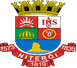 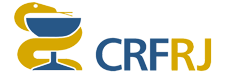 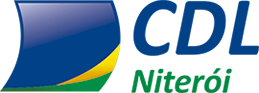 RDC ANVISA Nº44 -17 DE AGOSTO DE 2009
§3º O acesso ao sanitário, caso exista, não deve se dar através do ambiente destinado aos serviços farmacêuticos. 

§4º O conjunto de materiais para primeiros-socorros deve estar identificado e de fácil acesso nesse ambiente.
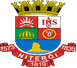 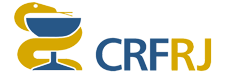 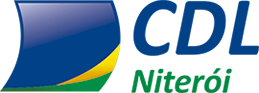 RDC ANVISA Nº44 -17 DE AGOSTO DE 2009
Art. 16. O procedimento de limpeza do espaço para a prestação de serviços farmacêuticos deve ser registrado e realizado diariamente no início e ao término do horário de funcionamento.
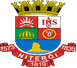 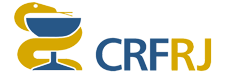 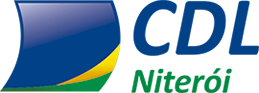 RDC ANVISA Nº44 -17 DE AGOSTO DE 2009
CAPÍTULO IV - DOS RECURSOS HUMANOS 
Seção II - Das Responsabilidades e Atribuições


Art. 20. As atribuições do farmacêutico responsável técnico são aquelas estabelecidas pelos conselhos federal e regional de farmácia, observadas a legislação sanitária vigente para farmácias e drogarias.
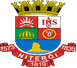 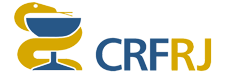 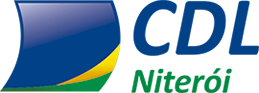 RDC ANVISA Nº44 -17 DE AGOSTO DE 2009
Art. 21. A prestação de serviço farmacêutico deve ser realizada por profissional devidamente capacitado, respeitando-se as determinações estabelecidas pelos conselhos federal e regional de farmácia. 

Art. 22. Os técnicos auxiliares devem realizar as atividades que não são privativas de farmacêutico respeitando os Procedimentos Operacionais Padrão (POPs) do estabelecimento e o limite de atribuições e competências estabelecidos pela legislação vigente, sob supervisão do farmacêutico responsável técnico ou do farmacêutico substituto.
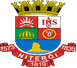 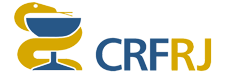 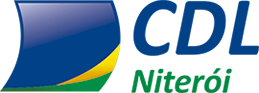 RESOLUÇÃO Nº 711, DE 30 JULHO DE 2021
Dispõe sobre o Código de Ética Farmacêutica, o Código de Processo Ético e estabelece as infrações e as regras de aplicação das sanções disciplinares

TÍTULO I - Do Exercício Profissional
CAPÍTULO I - Dos Princípios Fundamentais

Art. 4º - Todos os inscritos respondem individualmente ou, de forma solidária (responsabilidade solidária), na forma da lei, ainda que por omissão, pelos atos que praticarem, autorizarem ou delegarem no exercício da profissão.
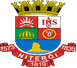 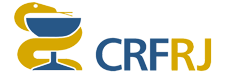 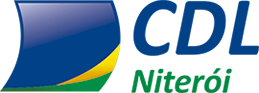 RDC ANVISA Nº44 -17 DE AGOSTO DE 2009
CAPÍTULO VI - DOS SERVIÇOS FARMACÊUTICOS
 
Art. 61. Além da dispensação, poderá ser permitida às farmácias e drogarias a prestação de serviços farmacêuticos conforme requisitos e condições estabelecidos nesta Resolução.
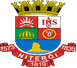 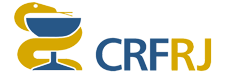 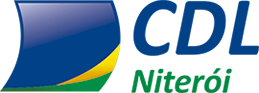 RDC ANVISA Nº44 -17 DE AGOSTO DE 2009
§1º São considerados serviços farmacêuticos passíveis de serem prestados em farmácias ou drogarias:
atenção farmacêutica
perfuração de lóbulo auricular para colocação de brincos
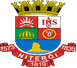 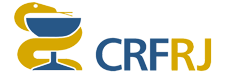 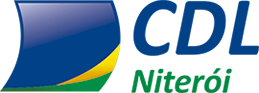 RDC ANVISA Nº44 -17 DE AGOSTO DE 2009
atenção farmacêutica domiciliar
atenção farmacêutica
aferição de parâmetros fisiológicos e bioquímico
administração de medicamentos
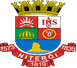 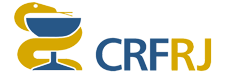 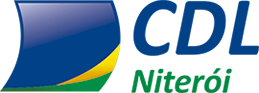 RDC ANVISA Nº44 -17 DE AGOSTO DE 2009
§3º Somente serão considerados regulares os serviços farmacêuticos devidamente indicados no licenciamento de cada estabelecimento, sendo vedado utilizar qualquer dependência da farmácia ou drogaria como consultório ou outro fim diverso do licenciamento, nos termos da lei.
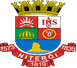 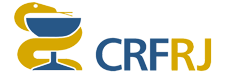 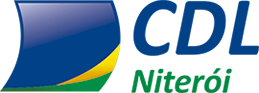 RDC ANVISA Nº44 -17 DE AGOSTO DE 2009
Seção I - Da Atenção Farmacêutica
Protocolos estabelecidos

Atividades documentadas

Informações referentes ao usuário, orientações, intervenções farmacêuticas realizadas, resultados e informações do profissional responsável pela execução do serviço
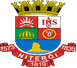 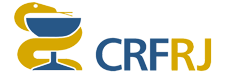 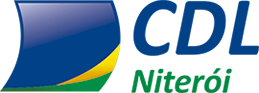 RDC ANVISA Nº44 -17 DE AGOSTO DE 2009
Subseção I - Da Atenção Farmacêutica Domiciliar
Serviço de atenção farmacêutica disponibilizado pelo estabelecimento farmacêutico no domicílio do usuário
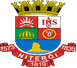 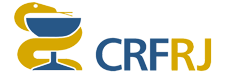 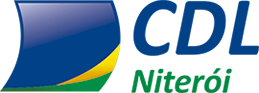 RDC ANVISA Nº44 -17 DE AGOSTO DE 2009
Subseção II - Da Aferição Dos Parâmetros Fisiológicos e Bioquímico Permitidos
GLICEMIA CAPILAR (BIOQUÍMICO)
TEMPERATURA CORPORAL
(FISIOLÓGICO)
PRESSÃO ARTERIAL
(FISIOLÓGICO)
Finalidade: fornecer subsídios para a atenção farmacêutica e o monitoramento da terapia medicamentosa, visando à melhoria da sua qualidade de vida, não possuindo, em nenhuma hipótese, o objetivo de diagnóstico
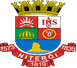 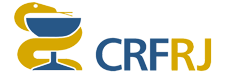 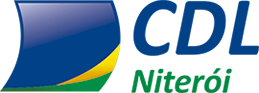 RDC ANVISA Nº44 -17 DE AGOSTO DE 2009
Subseção II - Da Aferição Dos Parâmetros Fisiológicos e Bioquímico Permitidos
Utilização de materiais, aparelhos e acessórios que possuam registro, notificação, cadastro ou que sejam legalmente dispensados de tais requisitos junto à Anvisa. 

Registros das manutenções e calibrações periódicas dos aparelhos
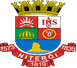 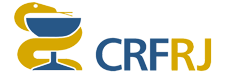 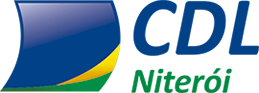 RDC ANVISA Nº44 -17 DE AGOSTO DE 2009
Subseção II - Da Aferição Dos Parâmetros Fisiológicos e Bioquímico Permitidos
Plano de Gerenciamento dos Resíduos dos Serviços de Saúde (PGRSS): materiais perfurocortantes, gaze ou algodão sujos com sangue, deverão ser descartados conforme as exigências de legislação específica para Gerenciamento de Resíduos de Serviços de Saúde.
Procedimentos Operacionais Padrão (POPs) : 
equipamentos, técnicas ou metodologias utilizadas, parâmetros de interpretação de resultados e  EPIs
RESOLUÇÃO DA DIRETORIA COLEGIADA - RDC Nº 222, DE 28 DE MARÇO DE 2018 Regulamenta as Boas Práticas de Gerenciamento dos Resíduos de Serviços de Saúde e dá outras providências.
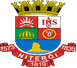 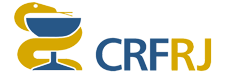 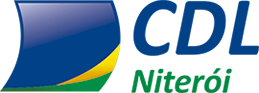 RDC ANVISA Nº44 -17 DE AGOSTO DE 2009
Subseção III - Da Administração de Medicamentos
Utilização de materiais, aparelhos e acessórios que possuam registro, notificação, cadastro ou que sejam legalmente dispensados de tais requisitos junto à Anvisa. 

Registros das manutenções e calibrações periódicas dos aparelhos
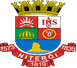 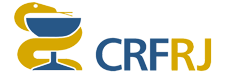 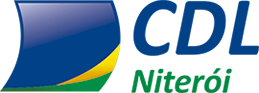 RDC ANVISA Nº44 -17 DE AGOSTO DE 2009
Subseção III - Da Administração de Medicamentos
Plano de Gerenciamento dos Resíduos dos Serviços de Saúde (PGRSS): materiais perfurocortantes, gaze ou algodão sujos com sangue, deverão ser descartados conforme as exigências de legislação específica para Gerenciamento de Resíduos de Serviços de Saúde.
Procedimentos Operacionais Padrão (POPs) : 
técnicas e  EPIs
RESOLUÇÃO DA DIRETORIA COLEGIADA - RDC Nº 222, DE 28 DE MARÇO DE 2018 Regulamenta as Boas Práticas de Gerenciamento dos Resíduos de Serviços de Saúde e dá outras providências.
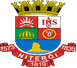 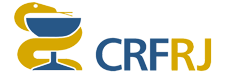 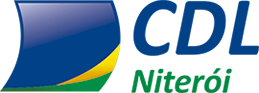 RDC ANVISA Nº44 -17 DE AGOSTO DE 2009
Seção II - Da Perfuração do Lóbulo Auricular para Colocação de Brincos
Aparelho específico e que utilize o brinco como material perfurante
É vedada a utilização de agulhas de aplicação de injeção, agulhas de suturas e outros objetos
Os brincos e a pistola devem estar regularizados junto à Anvisa
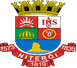 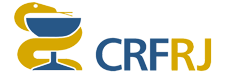 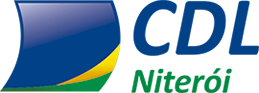 RDC ANVISA Nº44 -17 DE AGOSTO DE 2009
Seção II - Da Perfuração do Lóbulo Auricular para Colocação de Brincos
POPs: antissepsia do lóbulo auricular do usuário e das mãos do aplicador, uso e assepsia do aparelhos e acessórios, EPIs , uso e descarte de todos os materiais, limpeza dos ambientes e referências bibliográficas
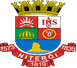 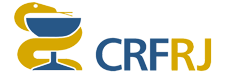 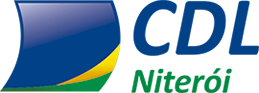 RDC ANVISA Nº44 -17 DE AGOSTO DE 2009
Seção III - Da Declaração de Serviço Farmacêutico
Elaborada em papel com identificação do estabelecimento

Nome, endereço, telefone e CNPJ do estabelecimento

Identificação do usuário ou de seu responsável legal, quando for o caso.
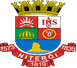 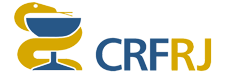 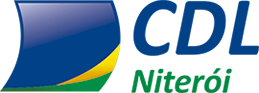 RDC ANVISA Nº44 -17 DE AGOSTO DE 2009
Seção III - Da Declaração de Serviço Farmacêutico
I - Atenção farmacêutica:

a) medicamento prescrito e dados do prescritor (nome e inscrição no conselho profissional), quando houver; 
b) indicação de medicamento isento de prescrição e a respectiva posologia, quando houver; 
c) valores dos parâmetros fisiológicos e bioquímico, quando houver, seguidos dos respectivos valores considerados normais; 
d) frase de alerta, quando houver medição de parâmetros fisiológicos e bioquímico: “ESTE PROCEDIMENTO NÃO TEM FINALIDADE DE DIAGNÓSTICO E NÃO SUBSTITUI A CONSULTA MÉDICA OU A REALIZAÇÃO DE EXAMES LABORATORIAIS”;
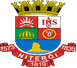 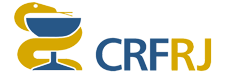 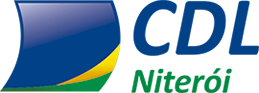 RDC ANVISA Nº44 -17 DE AGOSTO DE 2009
Seção III - Da Declaração de Serviço Farmacêutico
I - Atenção farmacêutica:
e) dados do medicamento administrado, quando houver: 1. nome comercial, exceto para genéricos; 2. denominação comum brasileira; 3. concentração e forma farmacêutica; 4. via de administração; 5. número do lote; e 6. número de registro na Anvisa.
f) orientação farmacêutica; 
g) plano de intervenção, quando houver; e 
h) data, assinatura e carimbo com inscrição no Conselho Regional de Farmácia (CRF) do farmacêutico responsável pelo serviço.
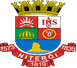 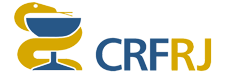 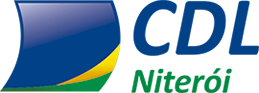 RDC ANVISA Nº44 -17 DE AGOSTO DE 2009
Seção III - Da Declaração de Serviço Farmacêutico
II - Perfuração do lóbulo auricular para colocação de brincos: 

dados do brinco: 1. nome e CNPJ do fabricante; e 2. número do lote.

b) dados da pistola: 1. nome e CNPJ do fabricante; e 2. número do lote. 

c) data, assinatura e carimbo com inscrição no Conselho Regional de Farmácia (CRF) do farmacêutico responsável pelo serviço.
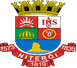 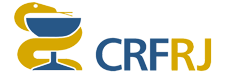 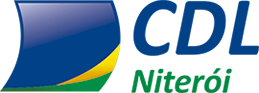 RDC ANVISA Nº197 26 DE DEZEMBRO DE 2017
Requisitos mínimos para o funcionamento dos serviços de vacinação humana.
Se aplica a todos os serviços que realizam a atividade de vacinação no país, sejam eles públicos, privados, filantrópicos, civis ou militares.
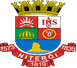 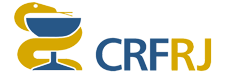 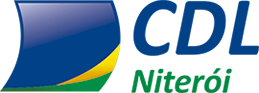 RDC ANVISA Nº197 26 DE DEZEMBRO DE 2017
Art. 4º O estabelecimento que realiza o serviço de vacinação deve estar devidamente licenciado para esta atividade pela autoridade sanitária competente. 

Art. 5º O estabelecimento que realiza serviço de vacinação deve estar inscrito e manter seus dados atualizados no Cadastro Nacional de Estabelecimentos de Saúde – CNES. 

Art. 6º O estabelecimento que realiza serviço de vacinação deve afixar, em local visível ao usuário, o Calendário Nacional de Vacinação do SUS, com a indicação das vacinas disponibilizadas neste calendário.
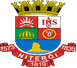 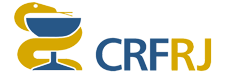 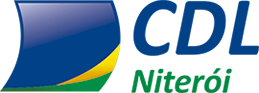 Responsável Técnico e um substituto

Profissional legalmente habilitado para desenvolver as atividades de vacinação durante todo o período em que o serviço for oferecido

Capacitação permanente com registro contendo data, horário, carga horária, conteúdo ministrado, nome e a formação ou capacitação profissional do instrutor e dos profissionais envolvidos nos processos de vacinação
RDC ANVISA Nº197 26 DE DEZEMBRO DE 2017
Capítulo II - Seção II – Dos Recursos Humanos
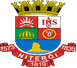 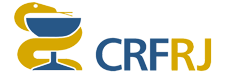 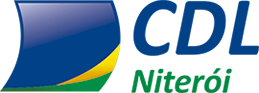 RDC ANVISA Nº197 26 DE DEZEMBRO DE 2017
Capítulo II - Seção III – Da Infraestrutura
RDC  ANVISA Nº50, DE 21 DE FEVEREIRO DE 2002
CONSULTA PÚBLICA 725 DE 17 DE SETEMBRO DE 2019
Dispõe sobre o Regulamento Técnico para planejamento, programação, elaboração e avaliação de projetos físicos de estabelecimentos assistenciais de saúde.
Nota Técnica (Anvisa) GRECS/ GGTES 01/2018 - Perguntas e Respostas sobre o Serviço de Vacinação
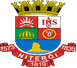 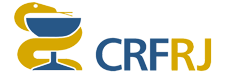 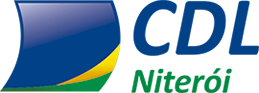 RDC ANVISA Nº197 26 DE DEZEMBRO DE 2017
Capítulo II - Seção III – Da Infraestrutura
ITENS OBRIGATÓRIOS
III- sala de vacinação
I- área de recepção dimensionada de acordo com a demanda e separada da sala de vacinação
II- sanitário
a) Pia de lavagem
b) Bancada
c) Mesa
 d) Cadeira
 e) Caixa térmica
f) Equipamento de refrigeração exclusivo
 g) Local para a guarda dos materiais 
h) Recipientes para descarte de materiais perfurocortantes e de resíduos biológicos
i) Maca
j) Termômetro de momento
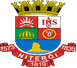 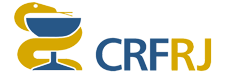 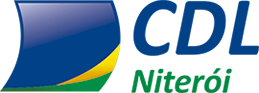 Procedimentos para preservar a qualidade e a integridade das vacinas quando houver necessidade de transportá-las

Os serviços de vacinação devem garantir atendimento imediato às possíveis intercorrências relacionadas à vacinação
RDC ANVISA Nº197 26 DE DEZEMBRO DE 2017
Capítulo II - Seção IV – Do Gerenciamento de Tecnologias e dos Processos
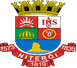 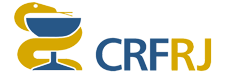 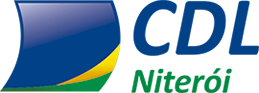 RDC ANVISA Nº197 26 DE DEZEMBRO DE 2017
Capítulo II - Seção V – Dos Registros e Notificações das Vacinações
Art. 15 Compete aos serviços de vacinação: 

I- registrar as informações referentes às vacinas aplicadas no cartão de vacinação e no sistema de informação definido pelo Ministério da Saúde; 
II- manter prontuário individual, com registro de todas as vacinas aplicadas, acessível aos usuários e autoridades sanitárias; 
III- manter no serviço, acessíveis à autoridade sanitária, documentos que comprovem a origem das vacinas utilizadas;
IV- notificar a ocorrência de eventos adversos pós-vacinação (EAPV) conforme determinações do Ministério da Saúde; 
V- notificar a ocorrência de erros de vacinação no sistema de notificação da Anvisa; e 
VI- investigar incidentes e falhas em seus processos que podem ter contribuído para a ocorrência de erros de vacinação.
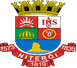 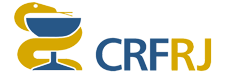 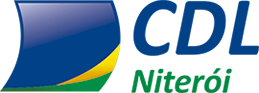 RDC ANVISA Nº197 26 DE DEZEMBRO DE 2017
Capítulo II - Seção V – Dos Registros e Notificações das Vacinações
Art.16 – No cartão de vacinação deverão constar, de forma legível, no mínimo as seguintes informações: 

I- dados do vacinado (nome completo, documento de identificação, data de nascimento); 
II- nome da vacina; 
III- dose aplicada; 
IV- data da vacinação; 
V- número do lote da vacina;
VI- nome do fabricante;
VII- identificação do estabelecimento;
VIII- identificação do vacinador; 
IX- data da próxima dose, quando aplicável.
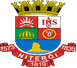 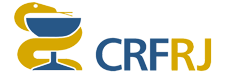 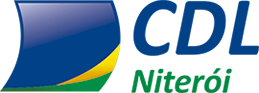 RDC ANVISA Nº197 26 DE DEZEMBRO DE 2017
Capítulo II - Seção VII – Da Emissão de Certificado Internacional de Vacinação ou Profilaxia (CIVP)
Art.18 O serviço de vacinação poderá emitir o CIVP.
 Parágrafo único. O serviço de vacinação deverá ser credenciado pela Anvisa para a emissão do CIVP. 

Art.19 A emissão do CIVP deverá seguir os padrões definidos pela ANVISA. 
§ 1º A emissão do CIVP deverá ser realizada de forma gratuita. 
§ 2º A emissão do CIVP deverá ser registrada em sistema de informação estabelecido pela ANVISA
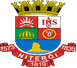 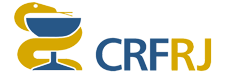 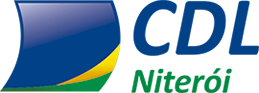 RESOLUÇÃO – RDC ANVISA Nº 377, DE 28 DE ABRIL DE 2020
Autoriza, em caráter temporário e excepcional, a utilização de "testes rápidos" (ensaios imunocromatográficos) para a COVID-19 em farmácias, suspende os efeitos do § 2º do art. 69 e do art. 70 da Resolução de Diretoria Colegiada - RDC nº 44, de 17 de agosto de 2009.
Requisitos técnicos de segurança para a testagem constantes nas diretrizes estabelecidas pelas autoridades de saúde e na Resolução de Diretora Colegiada - RDC n° 302, de 13 de outubro de 2005, quando aplicável.
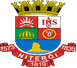 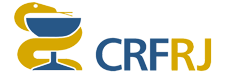 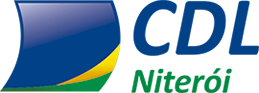 RESOLUÇÃO – RDC ANVISA Nº 377, DE 28 DE ABRIL DE 2020
Entrevista com o solicitante
Orientações
Declaração de Serviço Farmacêutico.
A realização do teste para a COVID-19 deve seguir as diretrizes, os protocolos e as condições estabelecidas pela Anvisa e pelo Ministério da Saúde e:

I - seguir as Boas Práticas Farmacêuticas, nos termos da Resolução de Diretoria Colegiada - RDC nº 44, de 17 de agosto de 2009;
II - ser realizada por Farmacêutico;
III - utilizar os dispositivos devidamente regularizados junto à Anvisa;
IV - garantir registro e rastreabilidade dos resultados
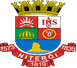 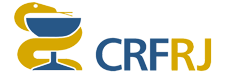 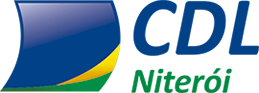 RESOLUÇÃO – RDC ANVISA Nº 377, DE 28 DE ABRIL DE 2020
Art. 5º Os resultados dos testes realizados pelas farmácias, sejam positivos ou negativos, devem ser informados às autoridades de saúde competentes, por meio de canais oficiais estabelecidos.
Notificação de queixas técnicas pelo Sistema de Notificações em Vigilância Sanitária (Notivisa)
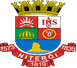 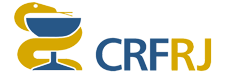 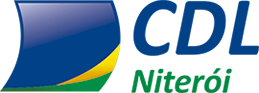 REFERÊNCIAS BIBLIOGRÁFICAS
Lei nº 2564, de 25 de junho de 2008 – Dispõe sobre o Código Sanitário do Município de Niterói
Resolução da Diretoria Colegiada – RDC nº 44, de 17 de agosto de 2009; (Consulta Pública 911 de 27 de Agosto de 2020) – Dispõe sobre Boas Práticas Farmacêuticas para o controle sanitário do funcionamento, da dispensação e da comercialização de produtos e da prestação de serviços farmacêuticos em farmácias e drogarias e dá outras providências.
Resolução da Diretoria Colegiada – RDC nº 50, de 21 de fevereiro de 2002; (Consulta Pública 725 de 17 de Setembro de 2019) - Dispõe sobre o Regulamento Técnico para planejamento, programação, elaboração e avaliação de projetos físicos de estabelecimentos assistenciais de saúde.
Resolução da Diretoria Colegiada – RDC nº 222, de 28 de março de 2018 - Regulamenta as Boas Práticas de Gerenciamento dos Resíduos de Serviços de Saúde e dá outras providências.
Resolução da Diretoria Colegiada – RDC nº 13021, de 29 de julho de 2014 - Dispõe sobre o exercício e a fiscalização das atividades farmacêuticas.
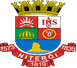 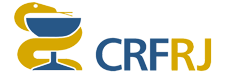 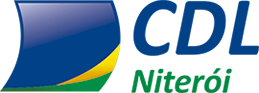 REFERÊNCIAS BIBLIOGRÁFICAS
Resolução da Diretoria Colegiada – RDC nº 197, de 26 de dezembro de 2017 - Dispõe sobre os requisitos mínimos para o funcionamento dos serviços de vacinação humana. 
Nota Técnica (Anvisa) GRECS/ GGTES 01/2018 - Perguntas e Respostas sobre o Serviço de Vacinação.
Resolução da Diretoria Colegiada – RDC nº 377, de 28 de abril de 2020 - Autoriza, em caráter temporário e excepcional, a utilização de "testes rápidos" (ensaios imunocromatográficos) para a COVID-19 em farmácias, suspende os efeitos do §2º do art. 69 e do art. 70 da Resolução de Diretoria Colegiada - RDC nº 44, de 17 de agosto de 2009.
Decreto Estadual nº 1754, de 14 de março de 1978 – Normas Técnicas Especiais para fiscalização do exercício profissional e de estabelecimentos assistenciais de saúde.
Resolução da Diretoria Colegiada – RDC nº 302, de 13 de outubro de 2005 - Dispõe sobre Regulamento Técnico para funcionamento de Laboratórios Clínicos